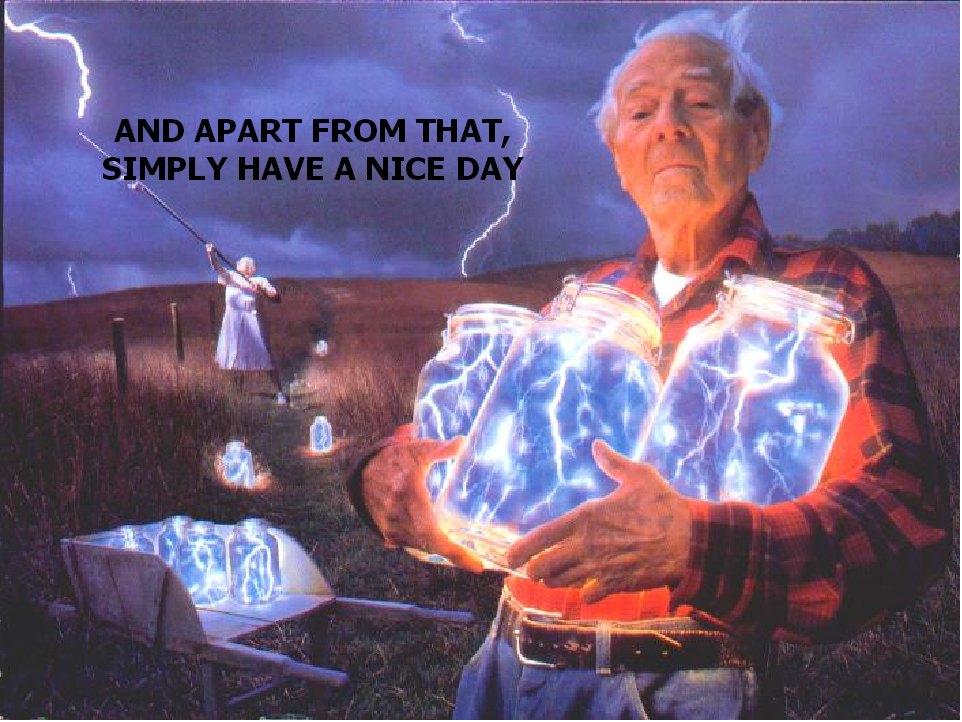 ELEKTROMAGNETISMUS
ELEKTRO
MAGNETISMUS
úvodní poznámky
klasický elektromagnetismus: ve smyslu „nekvantový“, tj. všechny veličiny měřitelné s libovolnou přesností
klasická teorie měla dnešní podobu již před Planckovým objevem
kvantové modifikace elektromagnetických sil nepodstatné až do vzdáleností 10-10 cm, tj. 100x menších, než velikost atomu: stejné zákony platí pro velká tělesa i částice (chování částic je však nutno předpovídat kvantovou teorií)
vznik speciální teorie relativity si nevyžádal žádnou revizi klasického elektromagnetismu: Maxwellovy rovnice jsou zcela kompatibilní s relativitou
historicky vzato, speciální teorie relativity vyrostla z klasické elektromagnetické teorie
Charles Augustin de Coulomb
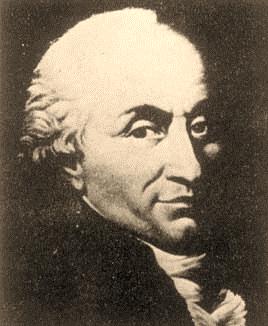 silové působení mezi elektrickými náboji: 
na spojnici bodových nábojů
„působení na dálku“
1785 měřil síly mezi nabitými tělesy torzními vahami:
F ~ Q1.Q2
F ~ r-2
1785 - 1791: „7 statí o elektřině a magnetismu“
(mnoho let před Coulombem zdůvodňoval úměrnost r-2 Priestley na základě absence elektrických sil uvnitř duté koule)
(1736 - 1806)‏
Hans Christian Oersted
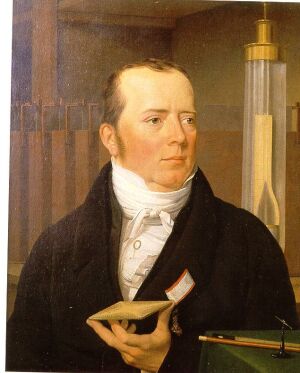 1820, pokusy se zahříváním vodiče při průchodu proudu: 
magnetická střelka se vychyluje, prochází-li blízkým vodičem proud!
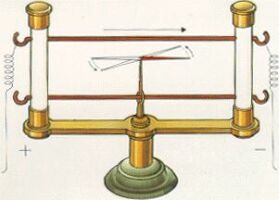 (1777 - 1851)‏
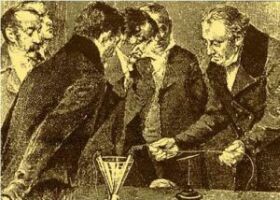 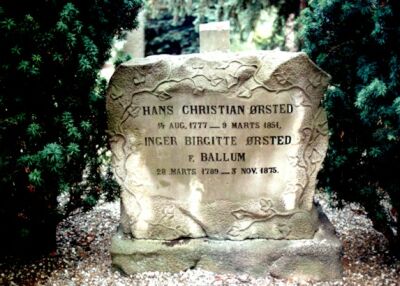 André Marie Ampére
cívka, kterou protéká elektrický proud, působí na střelku kompasu
cívka, kterou protéká elektrický proud, a která je volně zavěšená nad vodičem, se orientuje jako střelka 
matematické vyjádření velikosti a směru magnetické síly – příspěvky elementů vodiče – zákon Biotův-Savartův
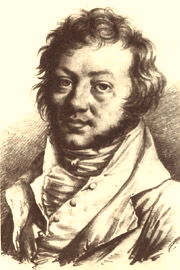 (1775 - 1836)‏
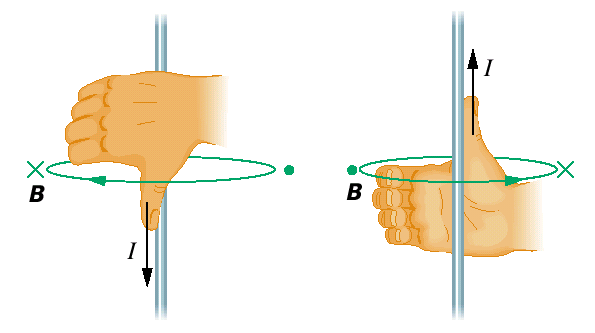 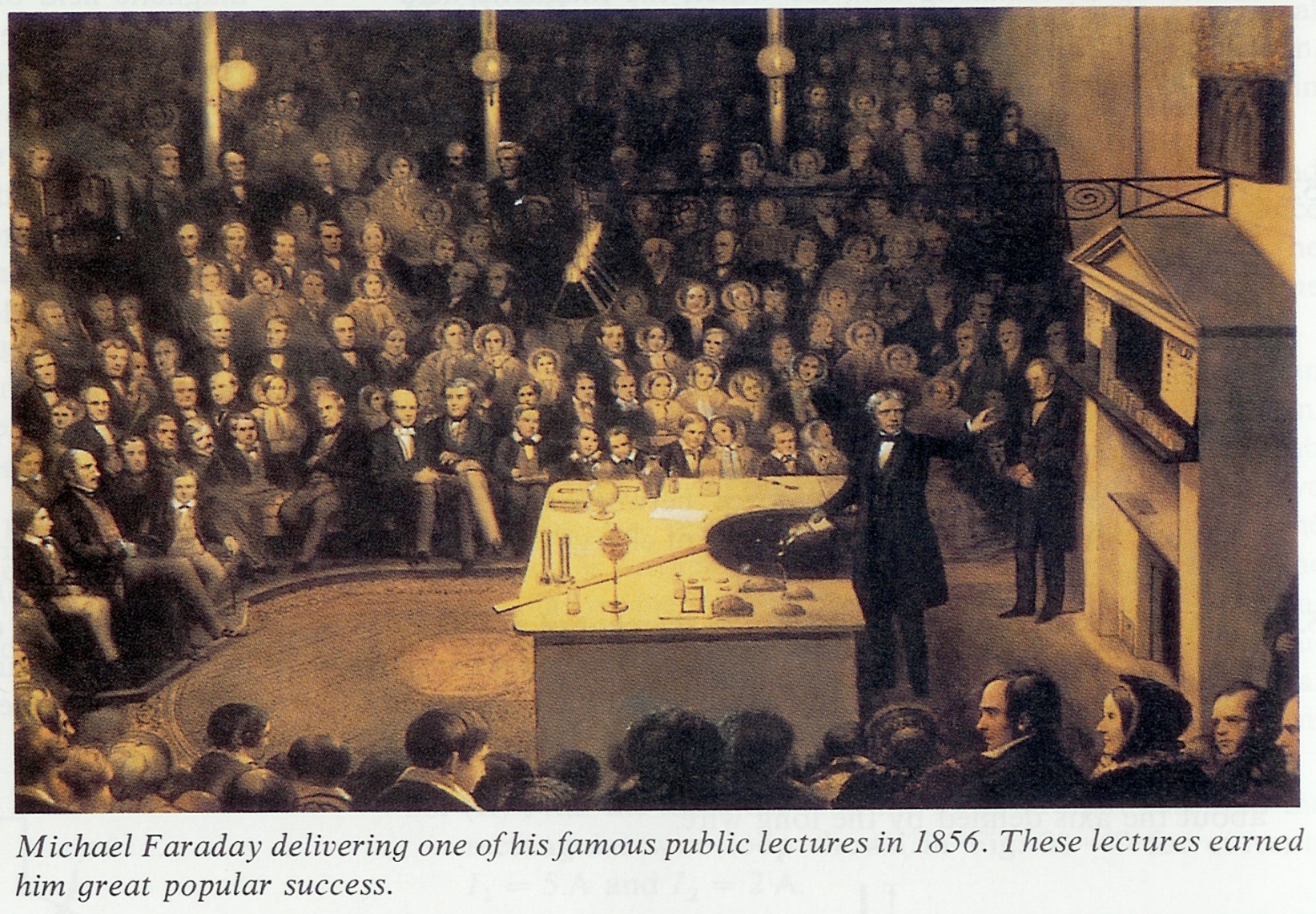 1856
Michael Faraday
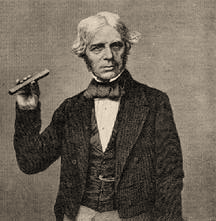 dielektrika zmenšují elektrickou sílu nikoli v důsledku stínění, ale polarizace
1845: koncept pole v jinak zdánlivě prázdném prostoru - popis magnetických a elektrických sil,  siločáry pole
magnetismus má charakter „kruhové síly“ 
magnetická optická rotace (Faradayův efekt)‏
1831: elektromagnetická indukce
(1791-1867)‏
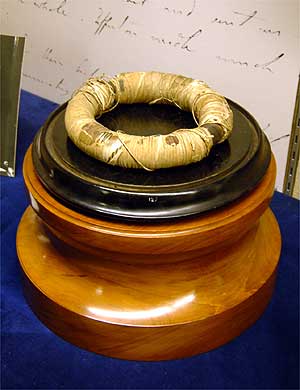 Carl Friedrich Gauss
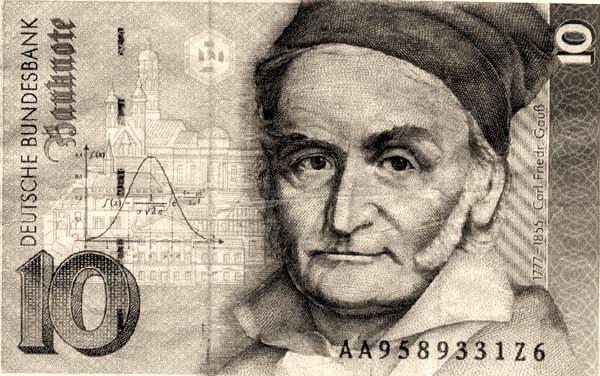 první matematická formulace teorie pole:
siločáry, tok, Gaussův zákon
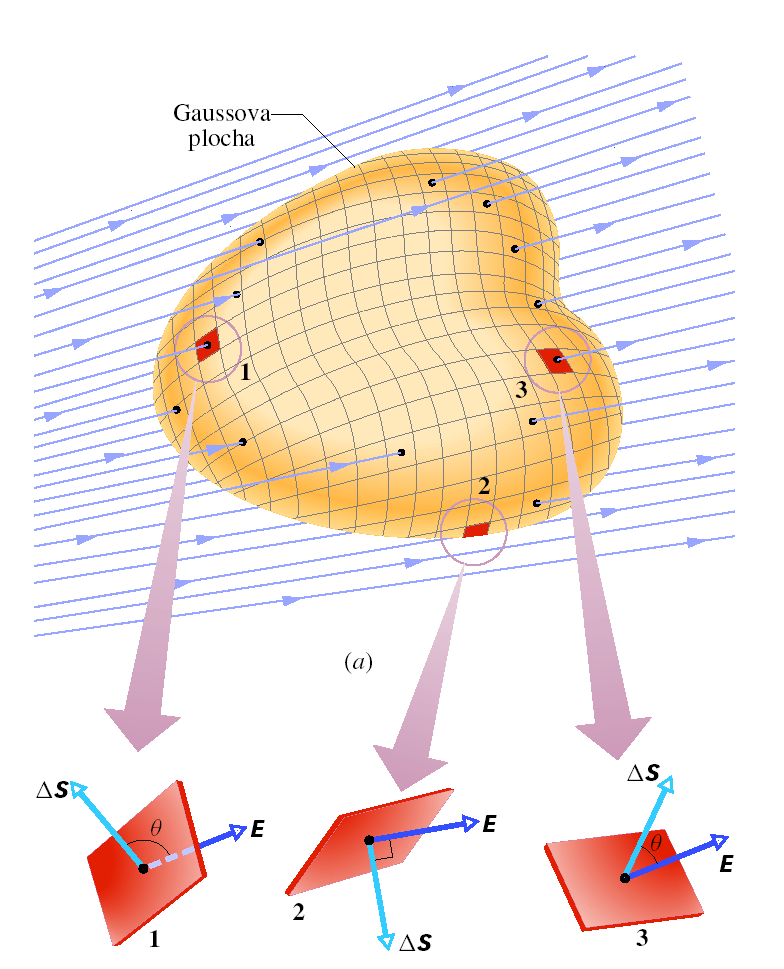 (1777 – 1855)‏
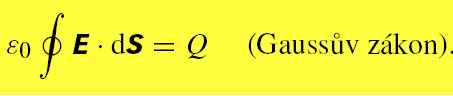 James Clerk Maxwell
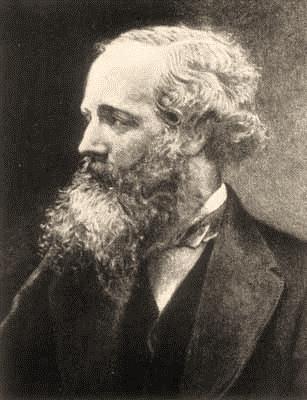 matematická formulace Faradayových objevů
elektrické a magnetické pole: základní entity; popisují je parciální diferenciální rovnice
základ: práce Gaussovy, Laplaceovy, Poissonovy (gravitační teorie, potenciál ...)‏
důležitý matematický výsledek: elektromagnetický rozruch se šíří jako vlna, a to rychlostí světla
(1831-1879)‏
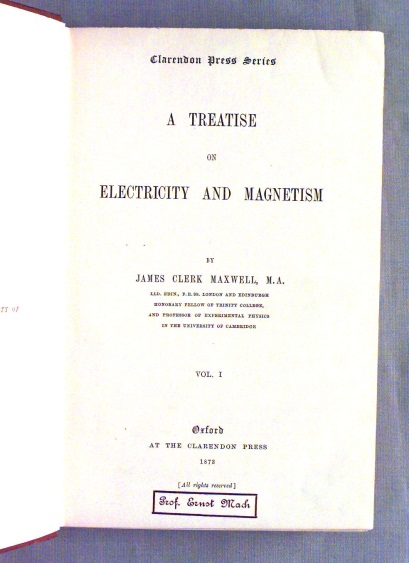 1865: „A Dynamical Theory of the Electromagnetic Field“: rovnice pro 20 proměnných pole
1873: „A Treatise on Electricity And Magnetism“: formulace rovnic pole pomocí kvaternionů (čtyřrozměrné proměnné) a potenciálu pole
1892, Oliver Heaviside: „On the Forces, Stresses and Fluxes of Energy in the Electromagnetic Field“:
transformace rovnic do dnešní vektorové podoby
Maxwellovy rovnice
popisují celé spektrum elektromagnetických vln
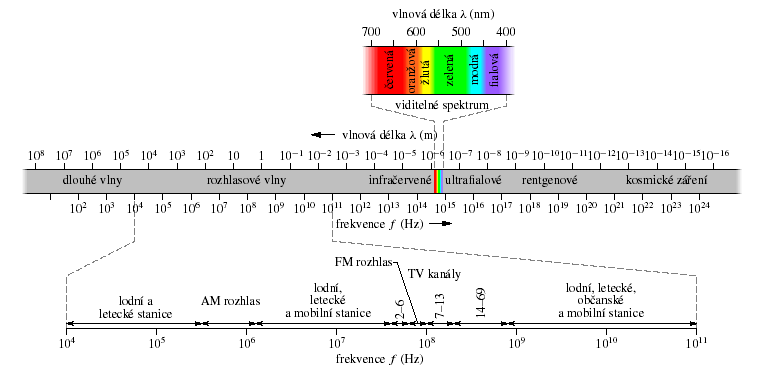 γ
elektrický náboj
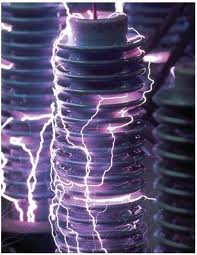 kladný a záporný náboj
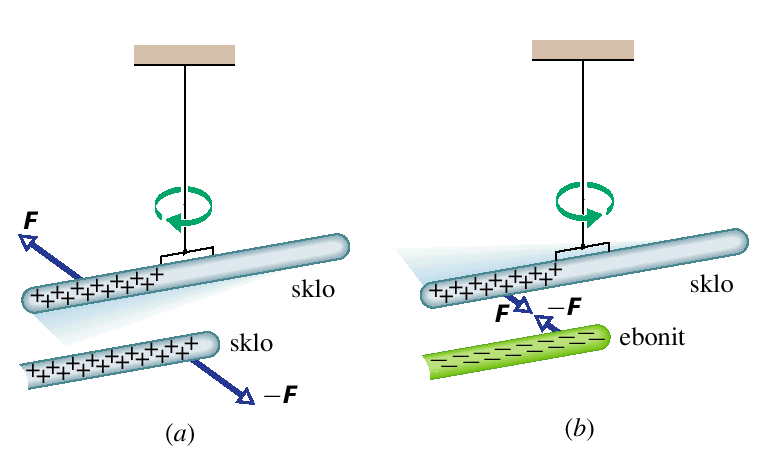 náboj existuje ve dvou variantách, historicky označených jako kladný a záporný

náboje téhož znaménka se odpuzují
náboje opačného znaménka se přitahují

(když se nabitá tělíska A, B odpuzují a A přitahuje další tělísko C, pak vždy také B přitahuje C)
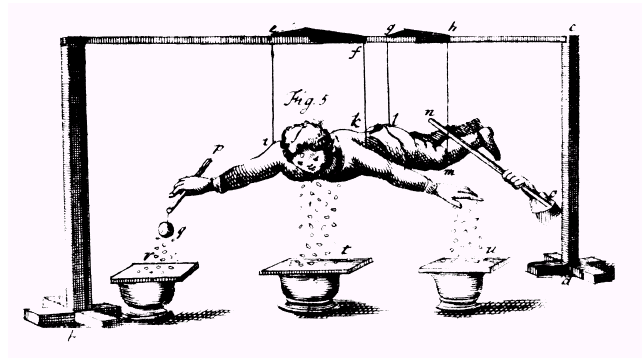 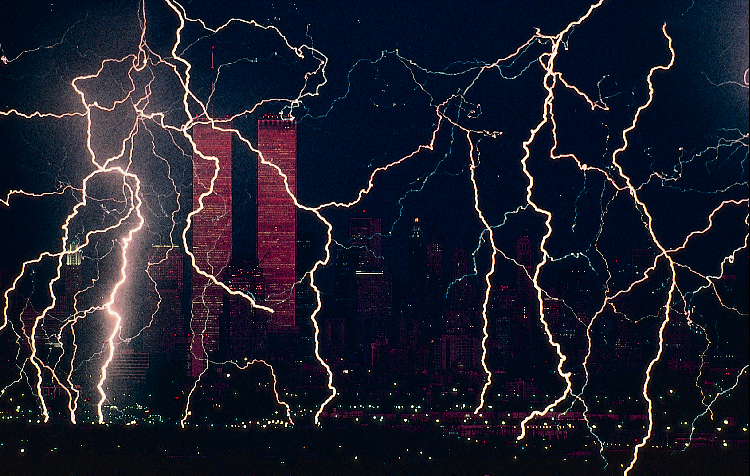 Benjamin Franklin
americký státník, diplomat, vydavatel, přírodovědec a spisovatel
experimentoval s drakem v bouři – blesky mají elektrickou povahu
zavedl označení náboje
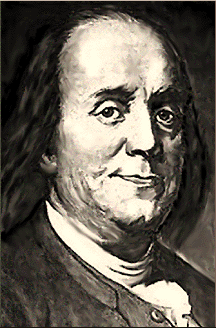 (1706 - 1790)‏
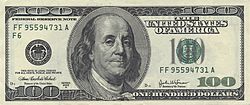 zákon zachování náboje
Celkový elektrický náboj v izolovaném systému (tj. algebraický součet kladného a záporného náboje přítomného v libovolném okamžiku) se nemění.
Izolovaným systémem míníme, že žádná látka neprochází přes hranice systému (například fotony však ano).

Velikost náboje je relativisticky invariantní.
Zákon zachování náboje platí v libovolné inerciální soustavě a pozorovatelé v různých soustavách naměří týž náboj.
příklad zachování náboje
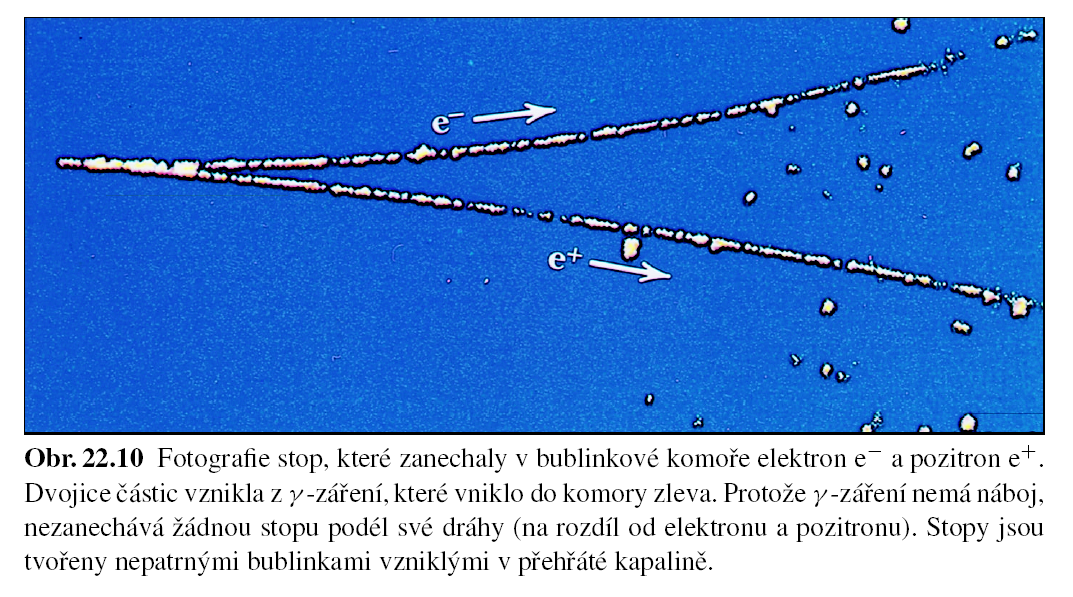 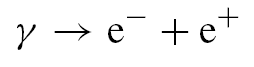 Stopy elektronu a pozitronu v bublinkové komoře. Dvojice částic vznikla z fotonu gama záření. Foton není nabit, a proto nezanechává v přehřáté kapalině stopu bublinek.
[HRW]
kvantování náboje
Elektrický náboj Q se v přírodě objevuje pouze jako celistvý násobek základního množství náboje – náboje elektronu e.
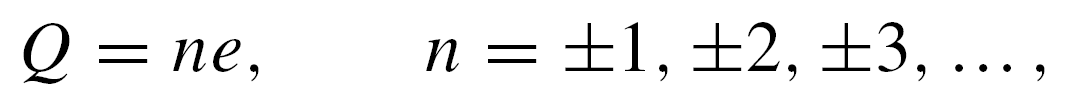 elementární náboj:
e = 1,602 176 565(35)⋅10−19 C
podle údajů The National Institute of Standards and Technology (NIST), 2010
http://physics.nist.gov/cuu/Constants
v závorce směrodatná odchylka (68% interval spolehlivosti)
jednotka náboje: 1 Coulomb (definice pomocí 1 Ampéru)
elektrický náboj
Elektrický náboj je základní vlastnost elementárních částic, z nichž je svět sestaven, je s nimi spojen(a) za jakékoli situace.
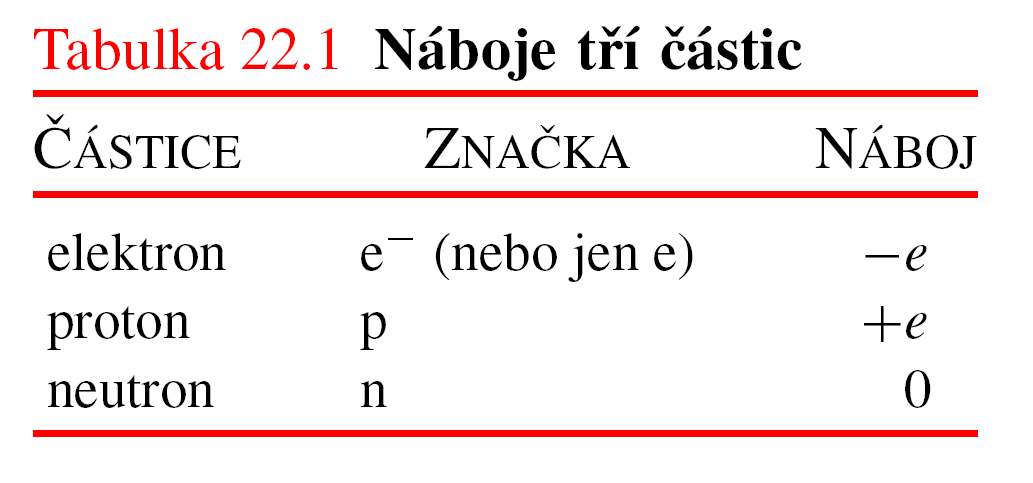 J. J. Thomson
(1897)‏
elektricky neutrální (předmět)
obsahuje shodná množství obou typů náboje
elektricky neinteraguje

elektricky nabitý (předmět)
obsahuje rozdílná množství obou typů náboje
elektricky interaguje
příklad
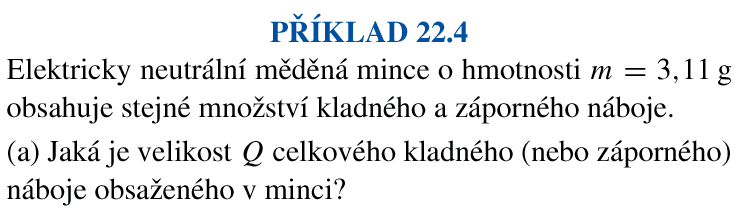 Cu: 	Z = 29 (protonové číslo)
		e = 1,602 ⋅10−19 C 
		Mm = 63,5 g/mol (molární hmotnost)
		NA = 6,022 ⋅1023 mol−1 (Avogadrova konstanta)
další pojmy
elektrický vodič/ nevodič (izolant): část náboje se může uvnitř materiálu téměř volně pohybovat/ podstatná část náboje se nemůže uvnitř materiálu pohybovat
elektrický proud: uspořádaný pohyb náboje
vybít: elektricky zneutralizovat
nabít: přivést/ odvést část náboje určitého znaménka
uzemnit: vodivě spojit se zemským povrchem
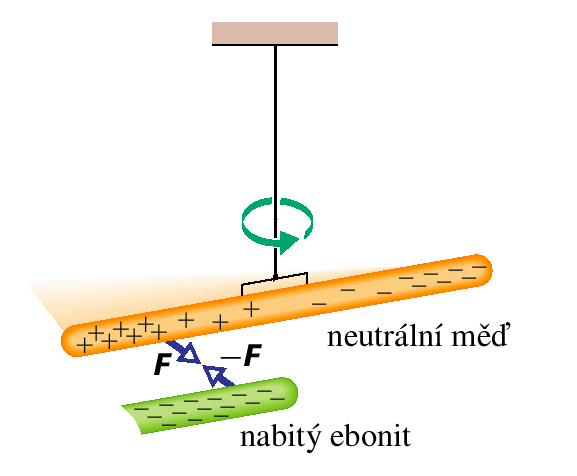 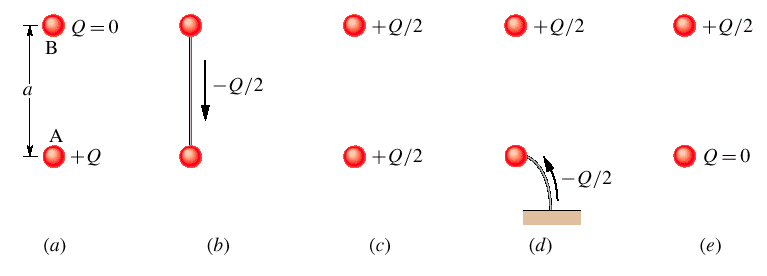 +
+
+
+
+
+
+
+
+
+
+
elektrometr
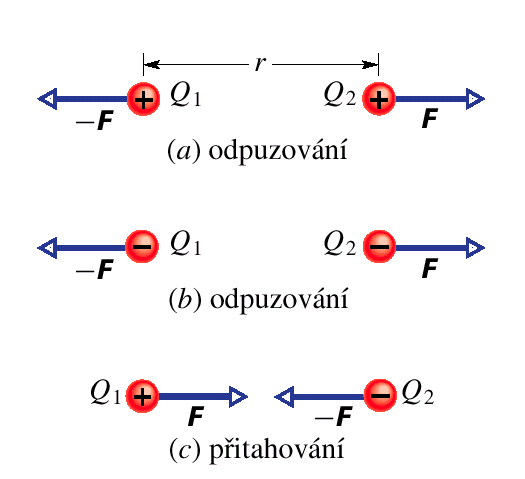 elektrostatická síla
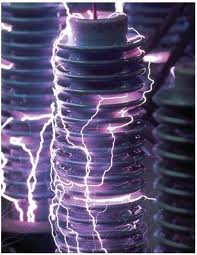 Coulombův zákon
Elektrostatická síla mezi dvěma nabitými částicemi je úměrná jejich nábojům, nepřímo úměrná čtverci jejich vzdálenosti a směřuje podél jejich přímkové spojnice.
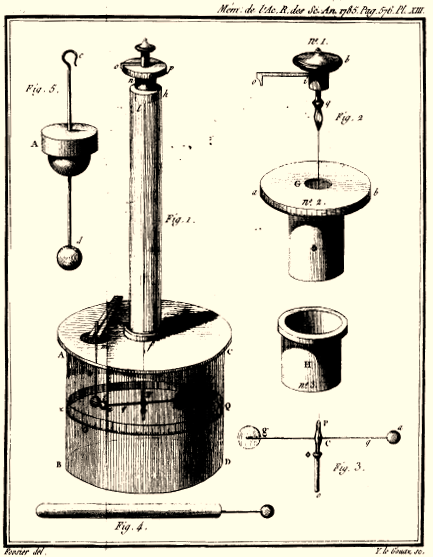 Coulombovy torzní váhy
(permitivita vakua)
příklad
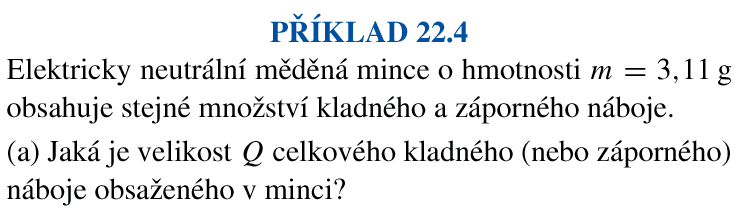 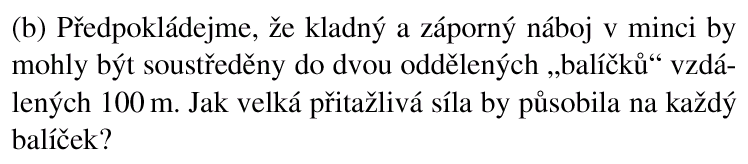 princip superpozice
výsledná síla působící na náboj Q0:
vše drží pohromadě díky elektrostatické interakci…
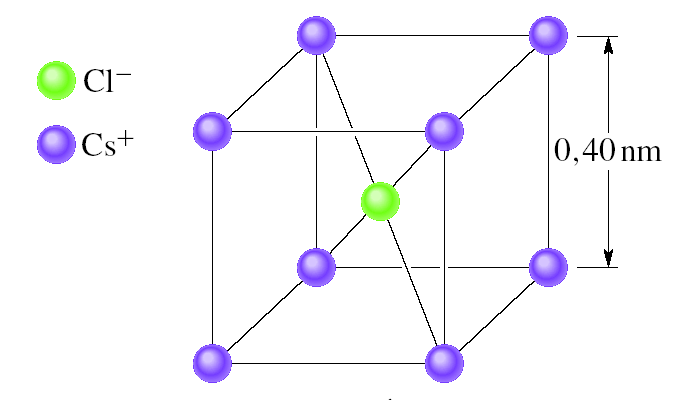 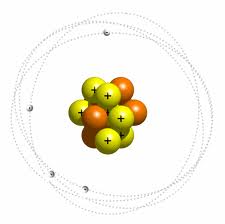 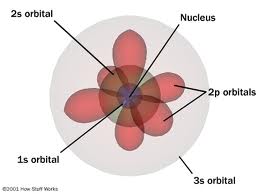 C, Ge
elektrické pole
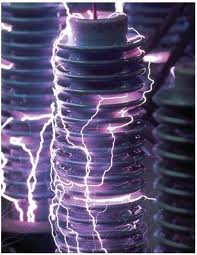 intenzita elektrického pole
motivace…
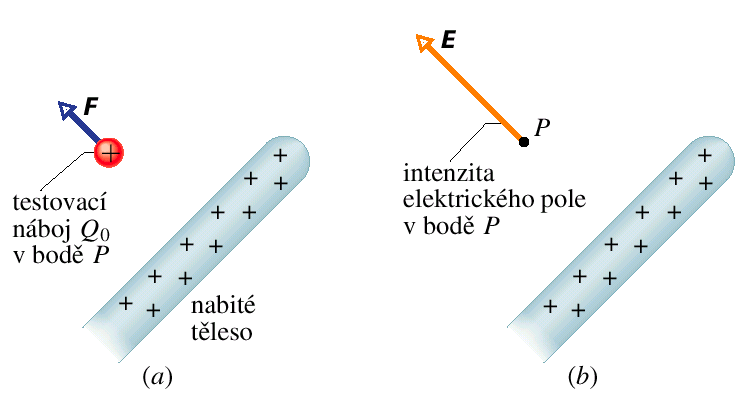 příklady elektrické intenzity
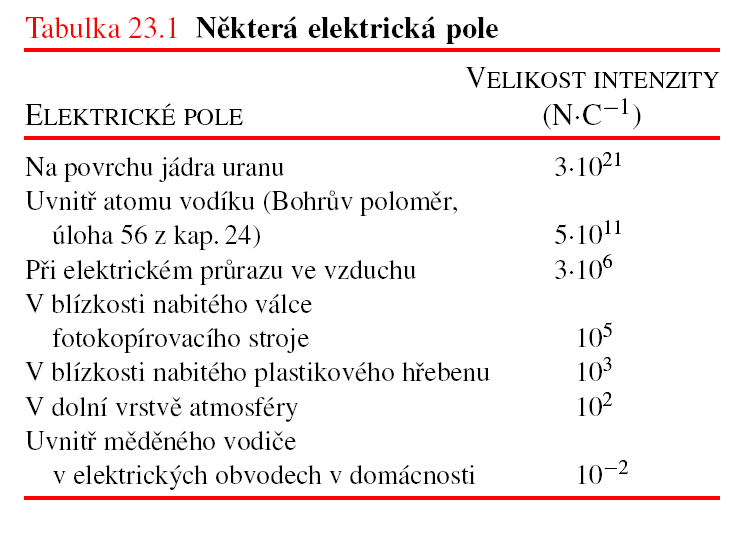 interakce dvou částic
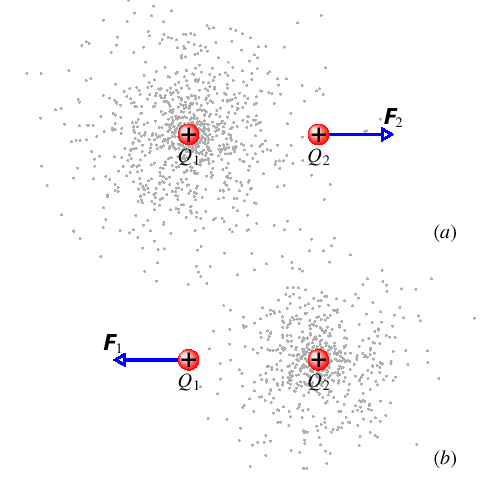 pole 1
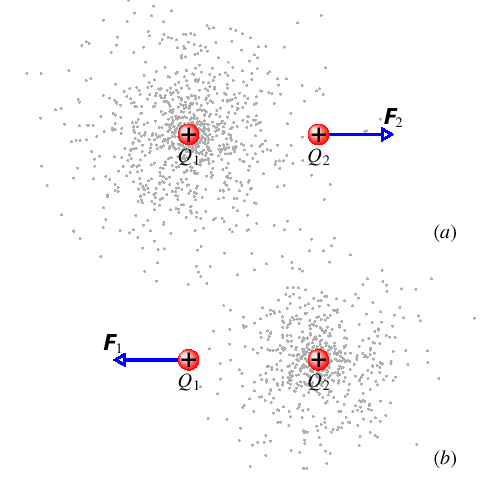 první náboj budí ve svém okolí elektrické pole 
elektrické pole se šíří prostorem
druhý náboj interaguje s polem (prvního náboje), ve kterém se nachází
(nebo naopak)
pole 2
postup při výpočtu
elektrické pole bodového náboje
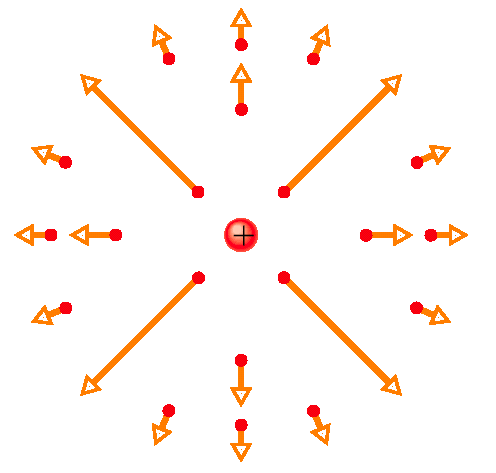 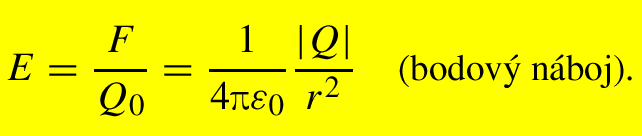 elektrické pole soustavy nábojů
princip superpozice:
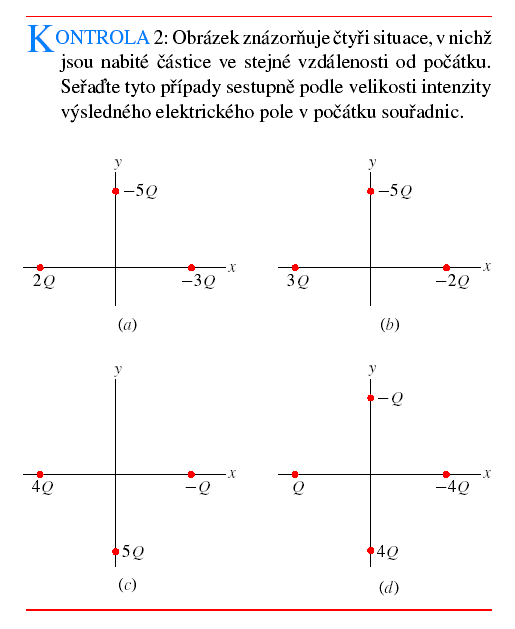 pole složitější soustavy nábojů
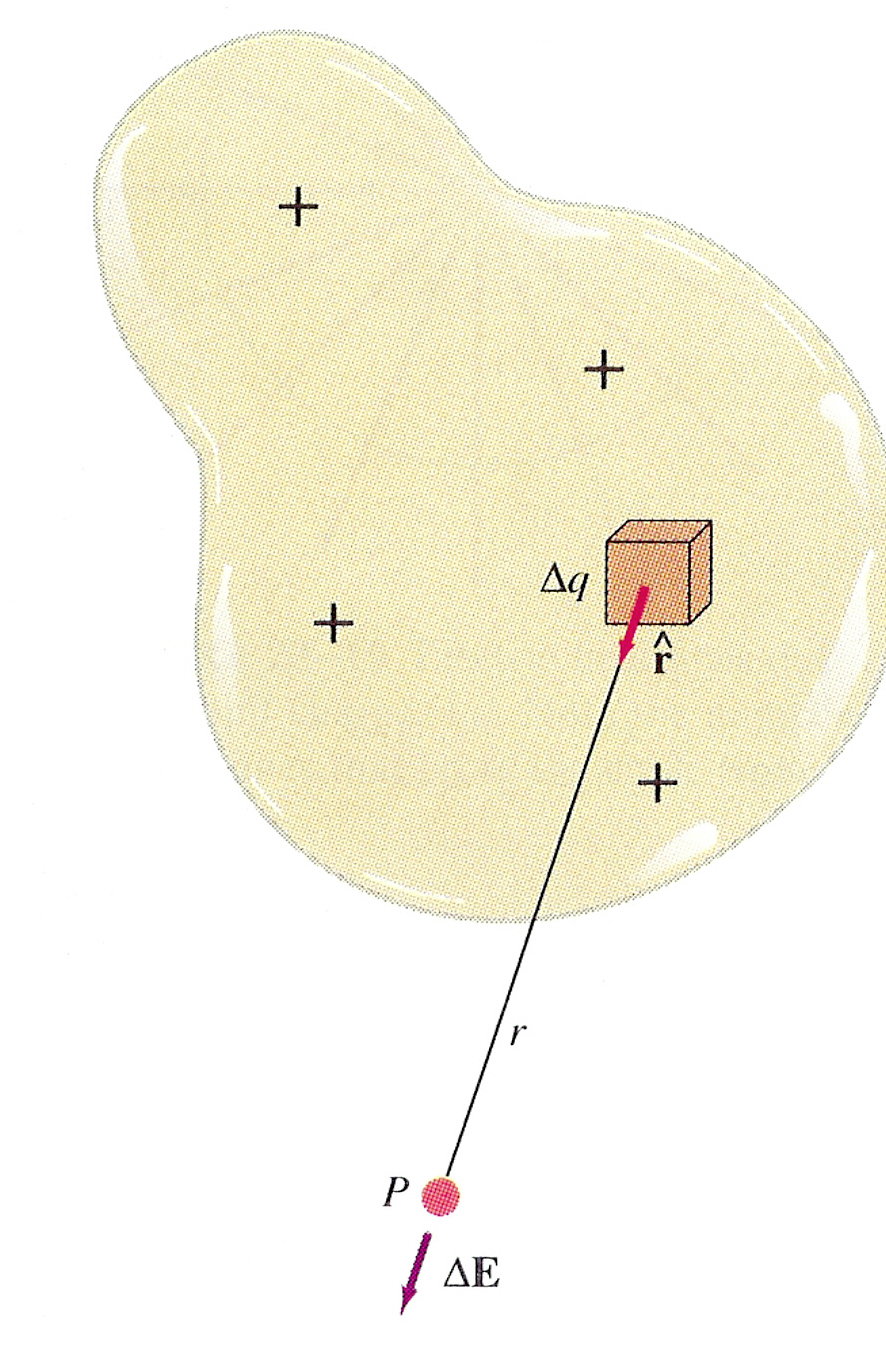 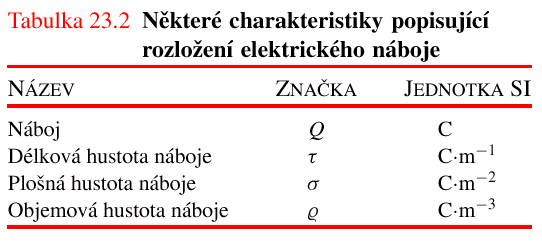 postup výpočtu pro složitější soustavu
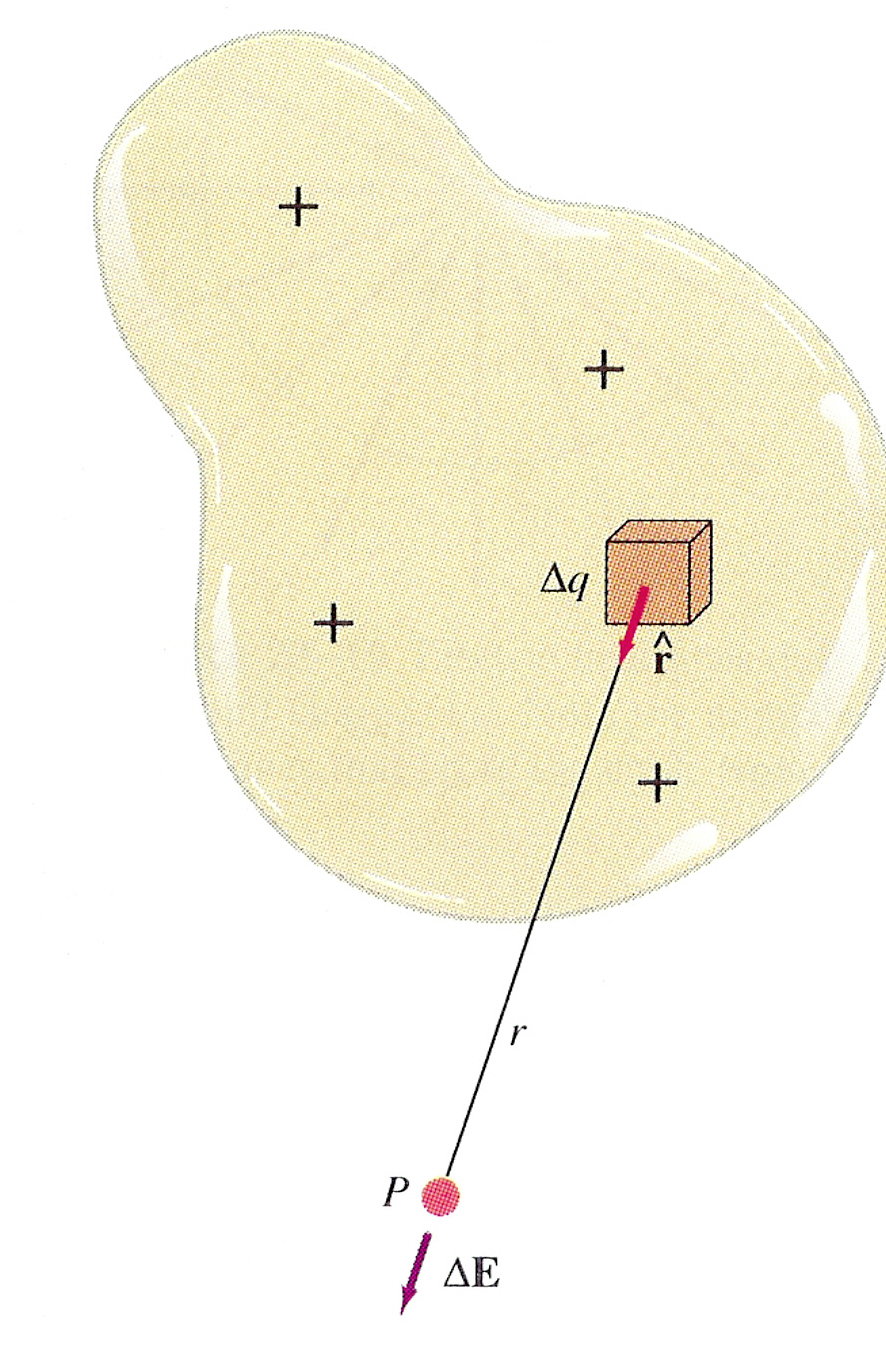 symetrie úlohy: možnost předem bez výpočtu vyloučit některé souřadnice
přímé nabité vlákno
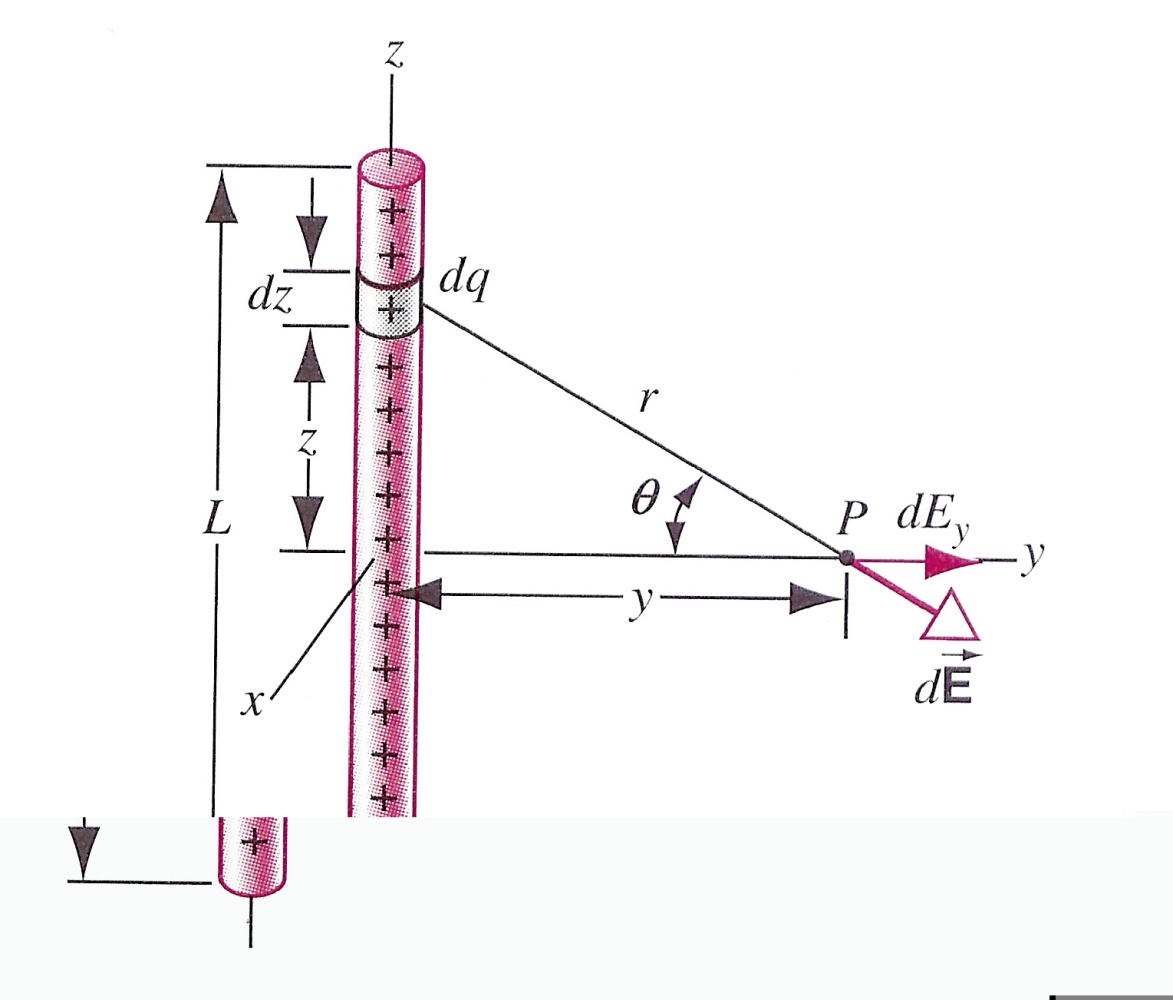 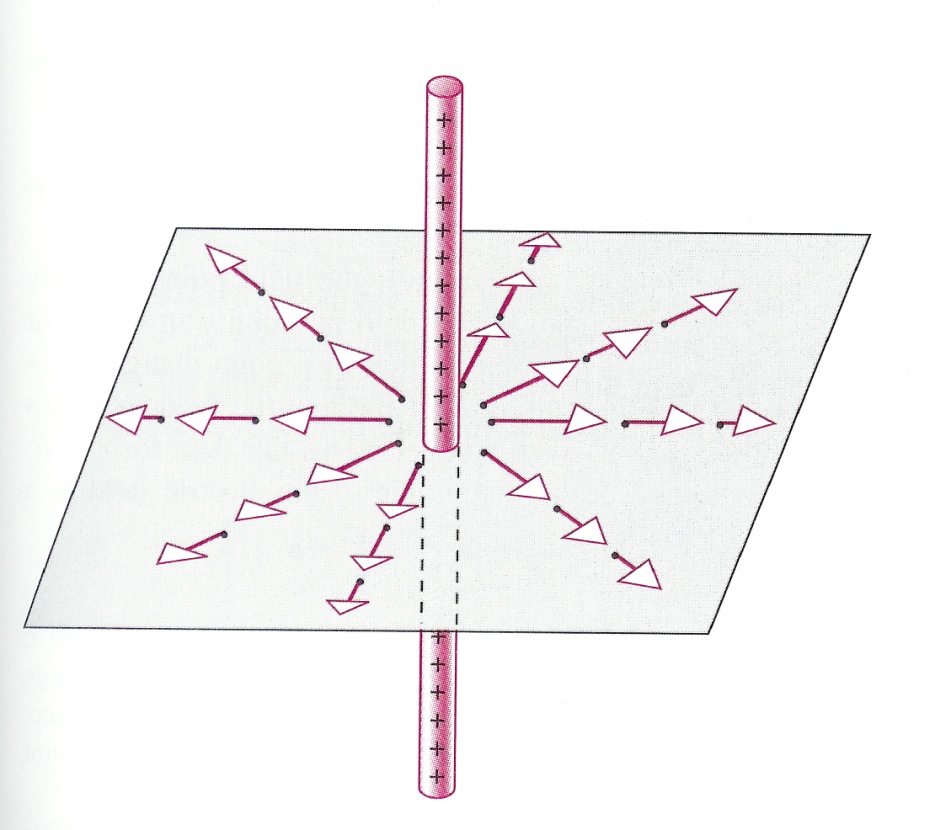 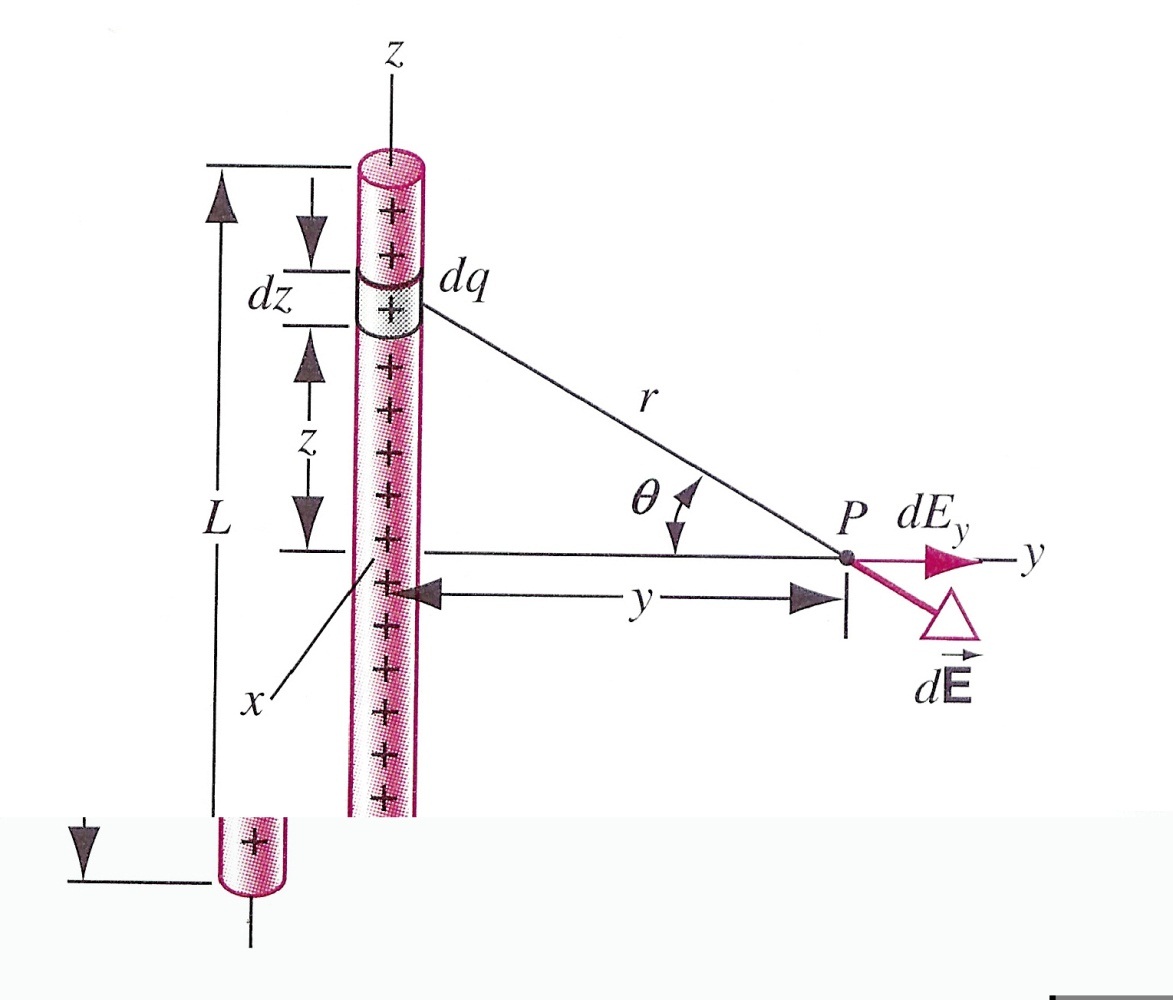 nabitý prstenec
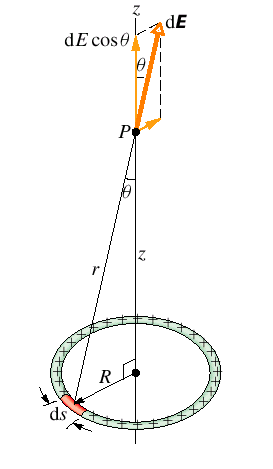 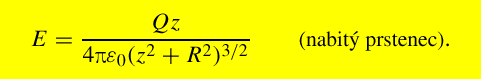 nabitý disk
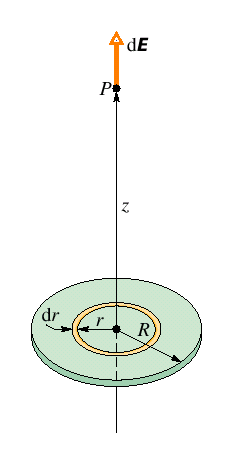 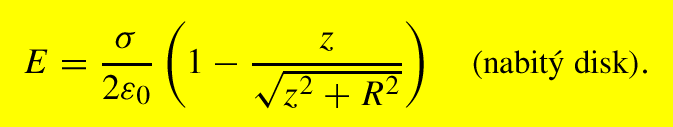 elektrické siločáry
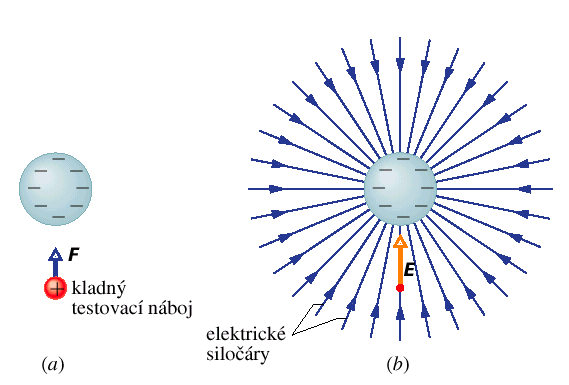 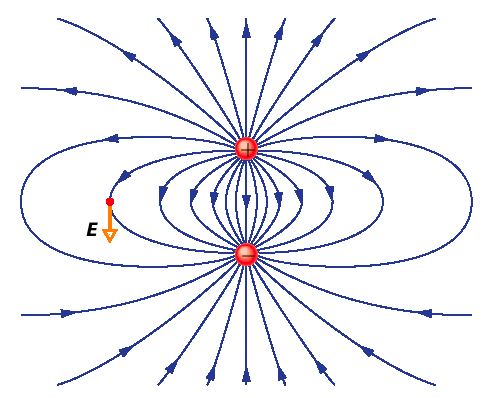 zdroj zřídlo

propad nor
elektrické pole dipólu
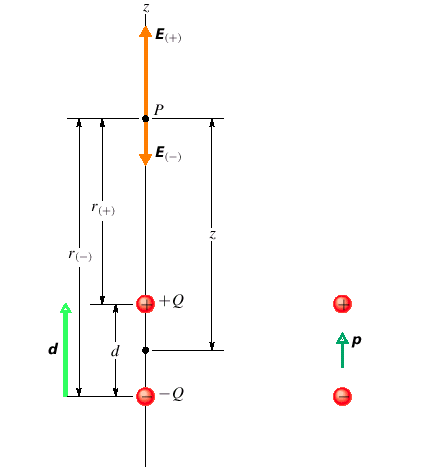 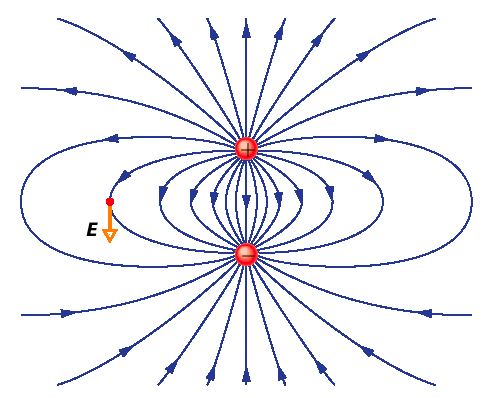 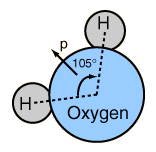 Používaná jednotka: 1 Debye
1 D = 3,33564·10-30 C·m
elektrické pole dipólu
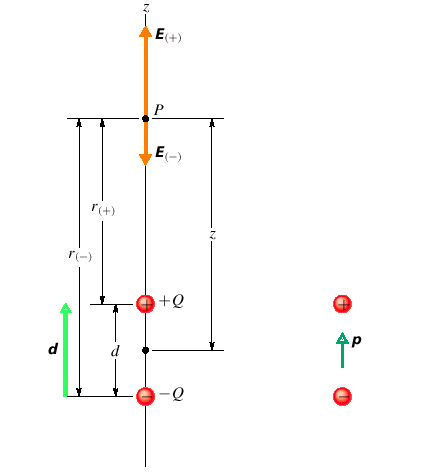 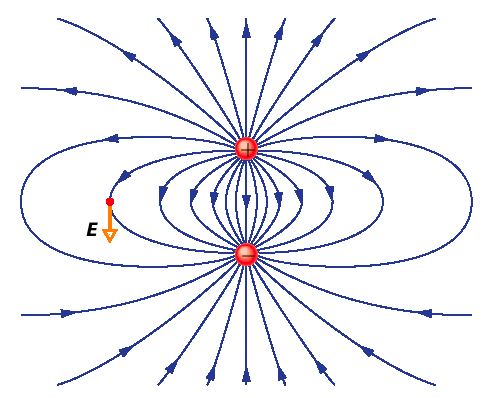 p
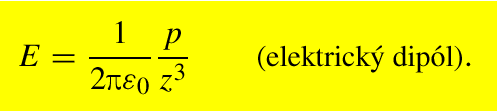 náboj v elektrickém poli
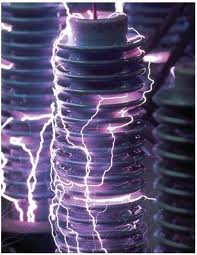 bodový náboj v elektrickém poli
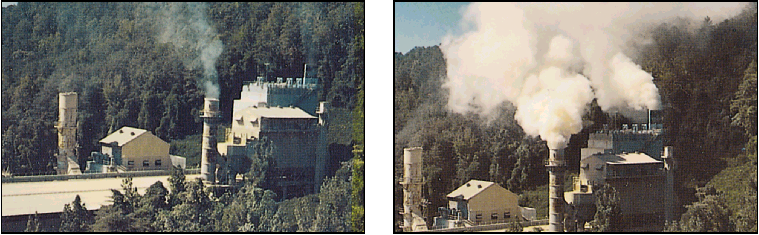 příklad
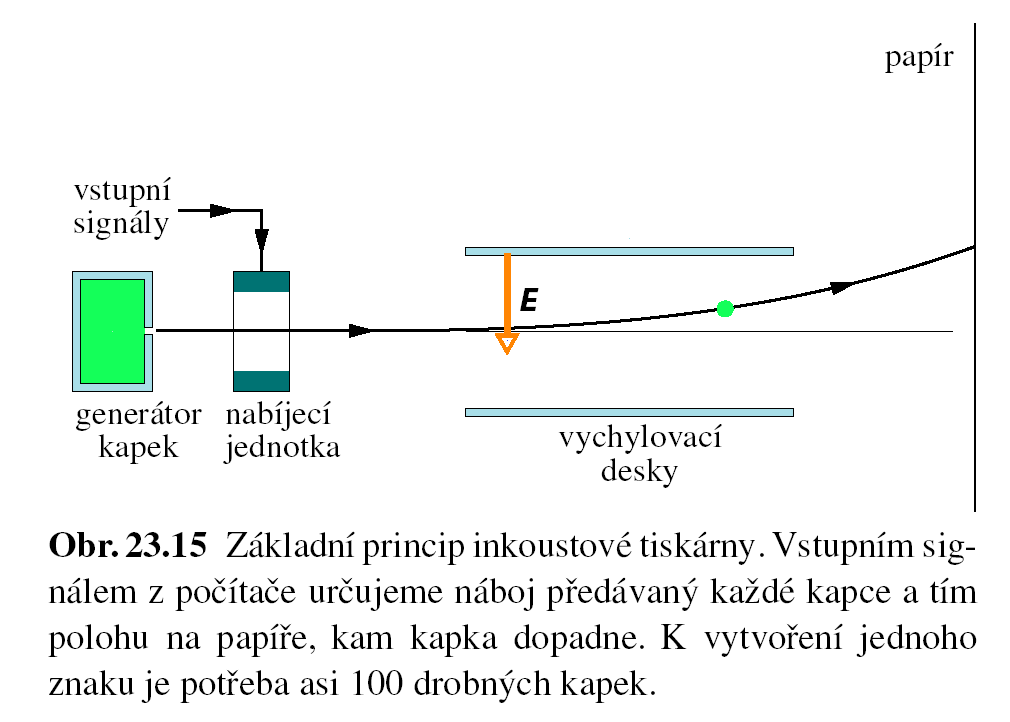 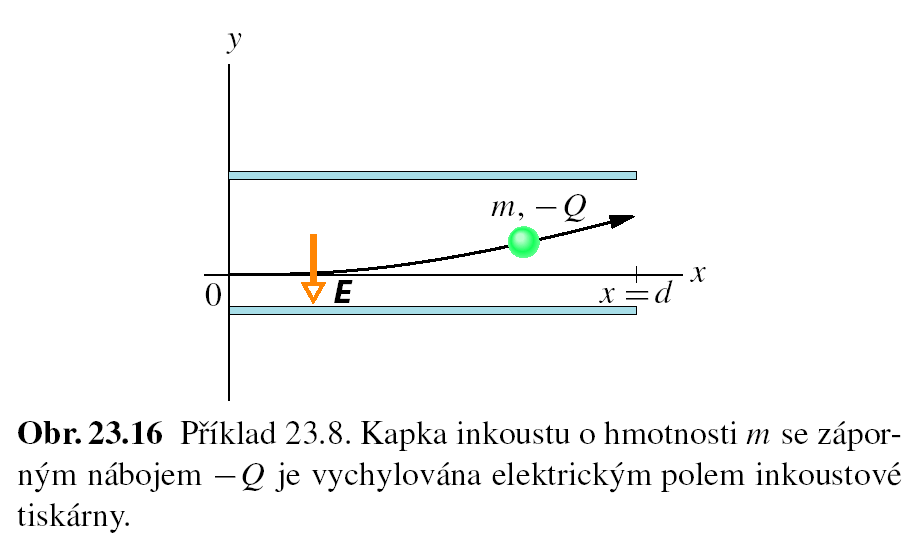 dipól v elektrickém poli
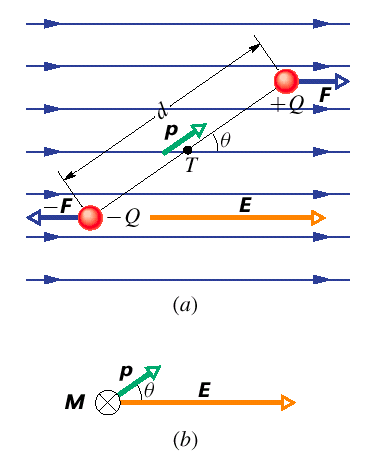 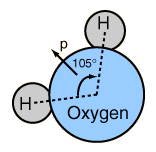 síla:
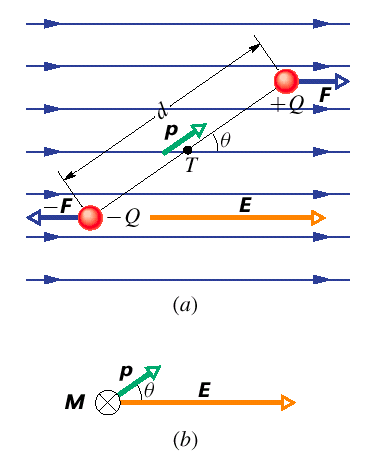 moment síly:
potenciální energie: